CS 425/ECE 428Distributed Systems
Nitin Vaidya
Teaching Assistants
Samir Chaudhry
Zhikai Guo
Beomyeol Jeon
Ashwini Raina
Zhichun Wan
Course handout				… textbook			     … office hours			     … Piazza				… grading policy				… late submission policy
Course website		… mid-term exam schedule (to be posted)		… lectures page		… homework

		… programming assignments			(for 4 credit hours only)
			Language choice: C/C++/Java/Python
What’s this course about?
What this course is not about …
As you can see, I have memorized this utterly useless piece of information long enough to pass a test question. I now intend to forget it forever. You’ve taught me nothing except how to cynically manipulate the system. 

							- ??????
Calvin and Hobbes
As you can see, I have memorized this utterly useless piece of information long enough to pass a test question. I now intend to forget it forever. You’ve taught me nothing except how to cynically manipulate the system. 

							- Calvin
Handout provided for 1st mid-term in Spring 2014 … something similar this semester too
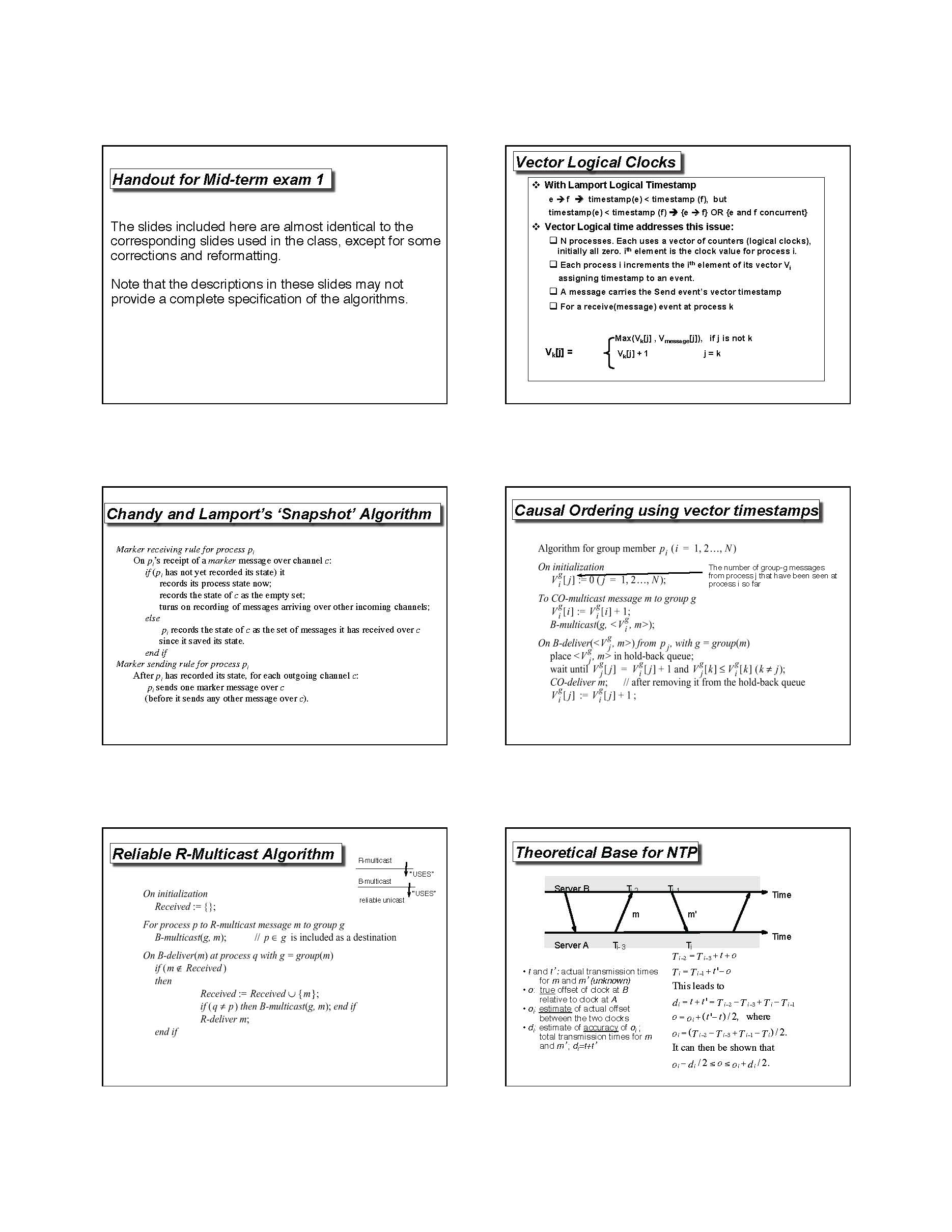 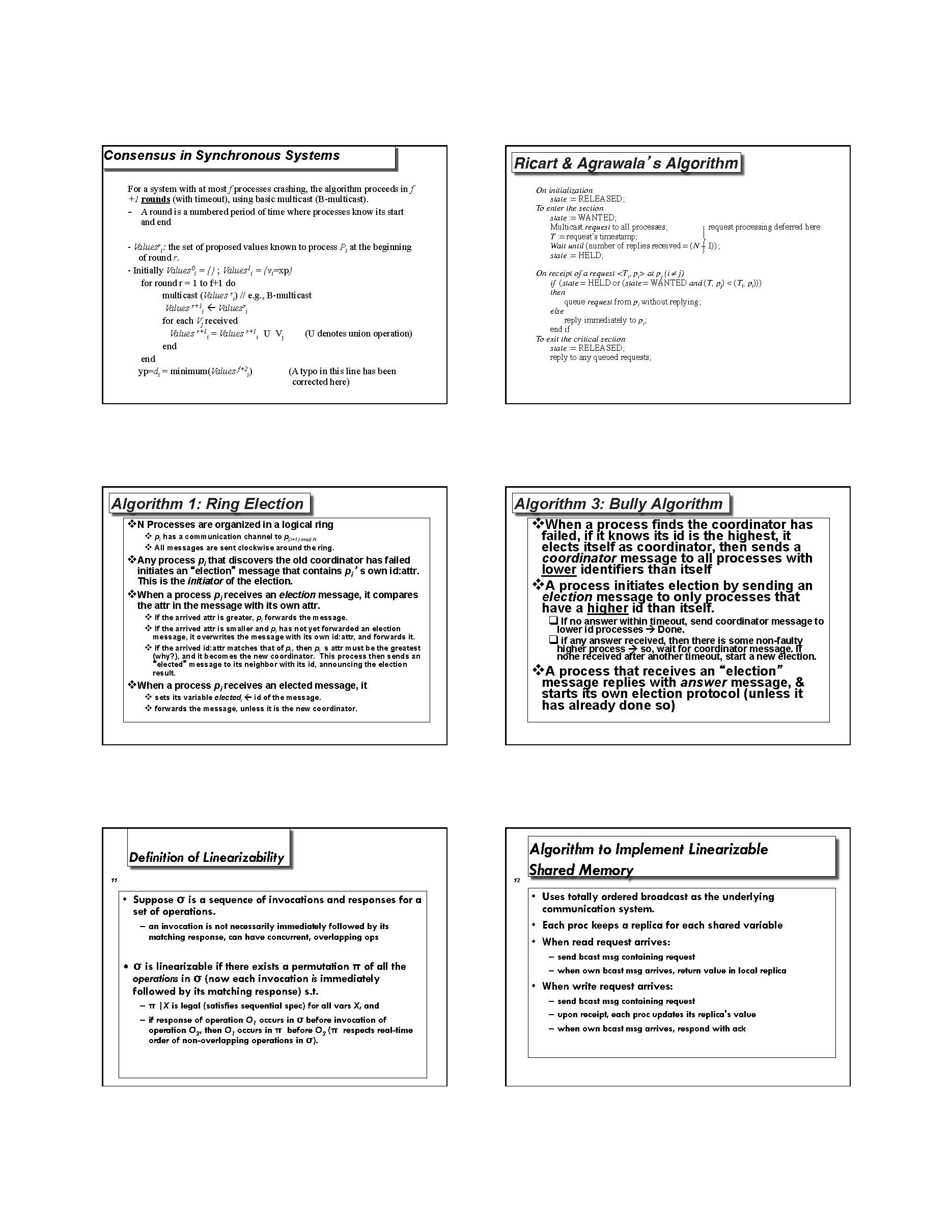 What is distributed computing?
[Speaker Notes: Provide examples of potential definitions]
What is distributed computing?
Parallel computing versus distributed computing

Example:		To add N numbers where N very large				use 4 processors, each adding up N/4,				then add the 4 partial sums

Parallel or distributed ?
What is distributed computing?
Parallel computing versus distributed computing

Role of uncertainty in distributed systems
Clock drift
Network delays
Network  losses
Asynchrony
Failures
A distributed system is one in which the failure of a computer you didn't even know existed can render your own computer unusable.

						Leslie Lamport
Message-Passing & Shared Memory
Message passing: Communicate by sending/receiving messages

Shared memory: Communicate by writing/reading shared memory
What is distributed computing?
Parallel computing versus distributed computing

Role of uncertainty in distributed systems
Clock drift
Network delays
Network  losses
Asynchrony
Failures
Clocks
Notion of time very useful in real life,and so it is in distributed systems

Example … 		Submit programming assignment      by e-mail by 11:59 pm Monday
Clocks
Notion of time very useful in real life,and so it is in distributed systems

Example … 		Submit programming assignment      by e-mail by 11:59 pm Monday
By which clock ?
Clocks
Notion of time very useful in real life,and so it is in distributed systems

Example … 		Submit programming assignment      by e-mail by 11:59 pm Monday
If it reaches at 12:01, how do we know it was sent by 11:59 pm?
How to synchronize clocks?
[Speaker Notes: What if delays are fixed & KNOWN? Can we perfectly synchronize clocks?]
How to synchronize clocks?
Role of delay uncertainty
[Speaker Notes: What if delays are variable & unpredictable? Can we perfectly synchronize clocks?]
Ordering of Events
If we can’t have “perfectly” synchronized clocks, can we still accurately determinewhat happened first?
[Speaker Notes: Role of causality]
What is distributed computing?
Parallel computing versus distributed computing

Role of uncertainty in distributed systems
Clock drift
Network delays
Network  losses
Asynchrony
Failures
Mutual Exclusion
We want only one person to speak

Only the person holding the microphone may speak

Must acquire microphone before speaking
Mutual Exclusion
How to implement in a message-passing system?

How to implement in shared memory system?
[Speaker Notes: Token-passing. Works well if communication is guaranteed to be reliable.]
Mutual Exclusion
What if messages may be lost?
[Speaker Notes: Sender cannot know if the token is delivered. So need some sort of acknowledgment from the receiver. But the Ack can be lost too. Can we ensure that EXACTLY one node will have the taken (i.e., no more & no less than 1)?]
What is distributed computing?
Parallel computing versus distributed computing

Role of uncertainty in distributed systems
Clock drift
Network delays
Network  losses
Asynchrony
Failures
Agreement
Where to meet for dinner?
[Speaker Notes: In a synchronous system without failures, this problem is easy to solve.]
Agreement with Failure
Non-faulty nodes must agree
[Speaker Notes: Consider synchronous system, but one in which nodes can still crash. The solution is still not too difficult. But requires more “work”.]
Agreement withCrash Failure & Asynchrony
[Speaker Notes: Asynchrony makes the problem difficult (impossible, in fact, to solve exactly).]
What if nodes misbehave?
Crash failures are benign

Other extreme … Byzantine failures
Agreement with Byzantine failures(synchronous system)
[Speaker Notes: Byzantine failures need more redundancy to be able to solve the problem, in a synchronous system.]
How to improve system availability?
Potentially large network delays … network partition

Failures
Replication is a common approach
Consider a storage system

If data stored only in one place, far away user will incur significant access delay

 Store data in multiple replicas,	Clients prefer to access “closest” replica
Replicated Storage
How to keep replicas “consistent” ?

What does “consistent” really mean?
What’s this course about?
Learn to “reason” about distributed systems
			… not just facts, but principles

Learn important canonical problems, and some solutions

4 hour version: Programming experience
In class:  we will focus on principles

Supplemental readings: read about practical aspects, recent industry deployments
Scope
Communication models:
message passing
shared memory
Timing models:
synchronous
Asynchronous
Fault models
Crash
Byzantine
Distributed ”primitives”
38
Shared Memory
Different processes (or threads of execution) can communicate by writing to/reading from (physically) shared memory
Shared Memory
Distributed Shared Memory
The “shared memory” may be simulated by using local memory of different processors
Distributed Shared Memory
Key-Value Stores
Consistency Model
Since shared memory may be accessed by different processes concurrently, we need to define how the updates are observed by the processes

Consistency model captures these requirements
Consistency #1
Alice:   My cat was hit by a car.
Alice:   But luckily she is fine.
											Bob:     That’s great!
What should Calvin observe?
[Speaker Notes: Calvin may observe: A1, A2, B … this is what is intuitively expected. But he may also observe A1, B, A2, which will be confusing to him. What Calvin may observe depends on which model of consistency is implemented.]
Consistency #1
Alice:   My cat was hit by a car.
Alice:   But luckily she is fine.
											Bob:     That’s great!
What should Calvin observe?
[Speaker Notes: Calvin may observe: A1, A2, B … this is what is intuitively expected. But he may also observe A1, B, A2, which will be confusing to him. What Calvin may observe depends on which model of consistency is implemented.]
Consistency #2
Alice:   My cat was hit by a car.
Alice:   But luckily she is fine.		Bob: That’s terrible!

What should Calvin observe?
[Speaker Notes: A2 and B are performed “simultaneously”. Calvin may observe A1, B, A2 or A1, A2, B.]
Consistency #2
Alice:   My cat was hit by a car.
Alice:   But luckily she is fine.		Bob: That’s terrible!

What should Calvin observe?
[Speaker Notes: A2 and B are performed “simultaneously”. Calvin may observe A1, B, A2 or A1, A2, B.]